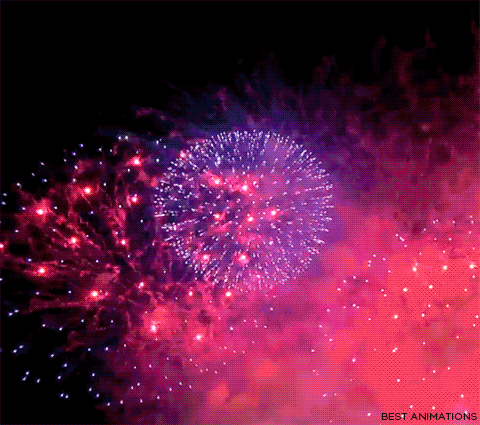 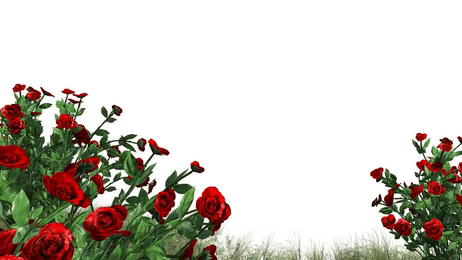 Welcome
Identity
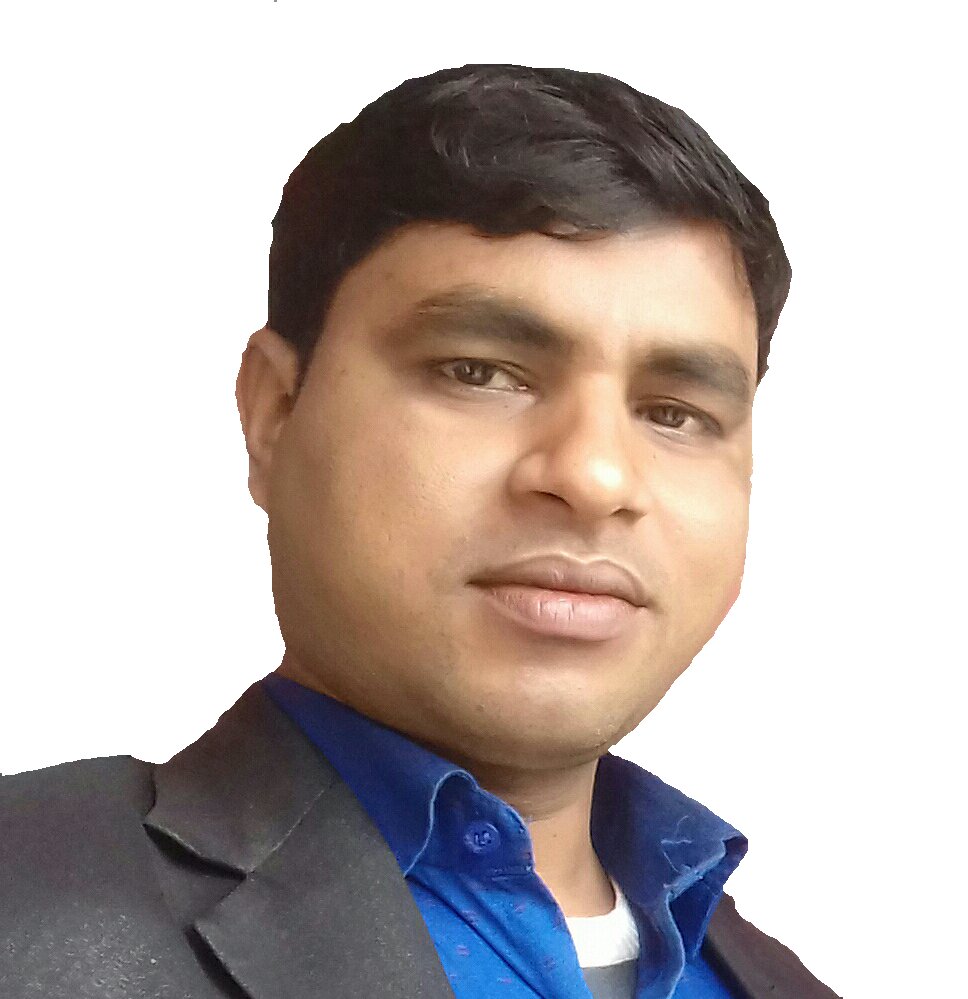 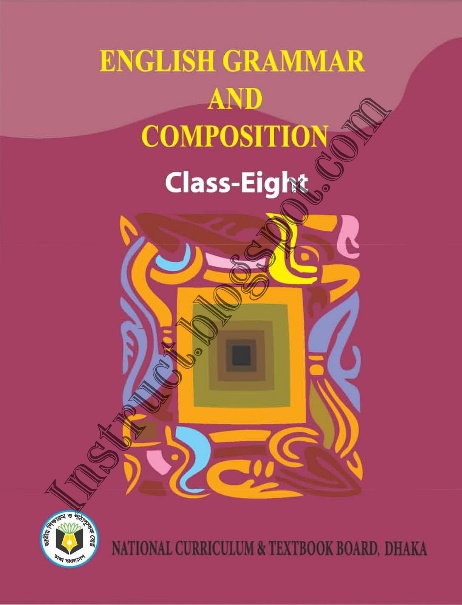 Class- Eight
MD. NOOR E ALAM SIDDIKI
Asstt. Teacher
NAGESWARI KERAMOTIA M.L HIGH SCHOOL.
Mobile- 01716962418
Email- nooralam.na35@gmail.com
Title-    Sentence
What can you see in the pictures?
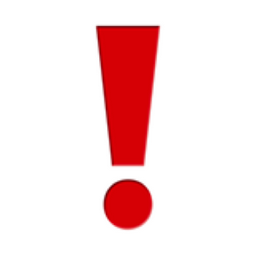 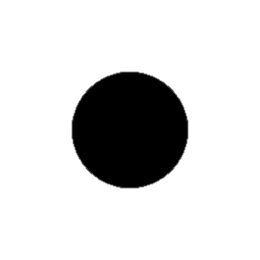 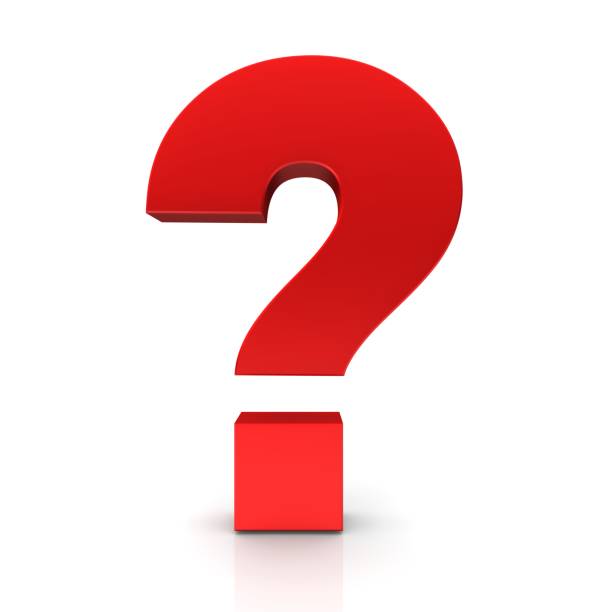 Note of exclamation
Full stop
Note of interrogation
Where do they sit?
After a sentence
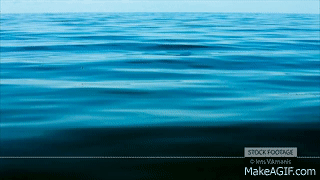 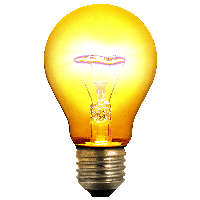 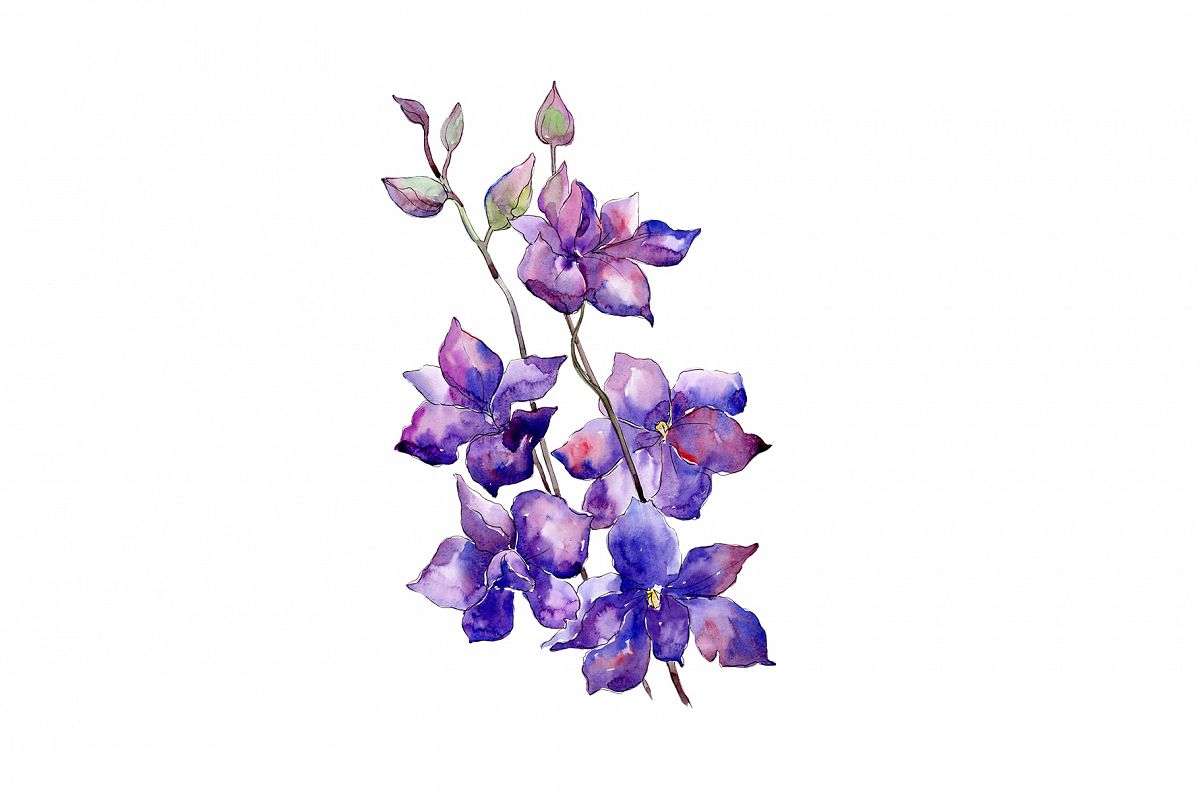 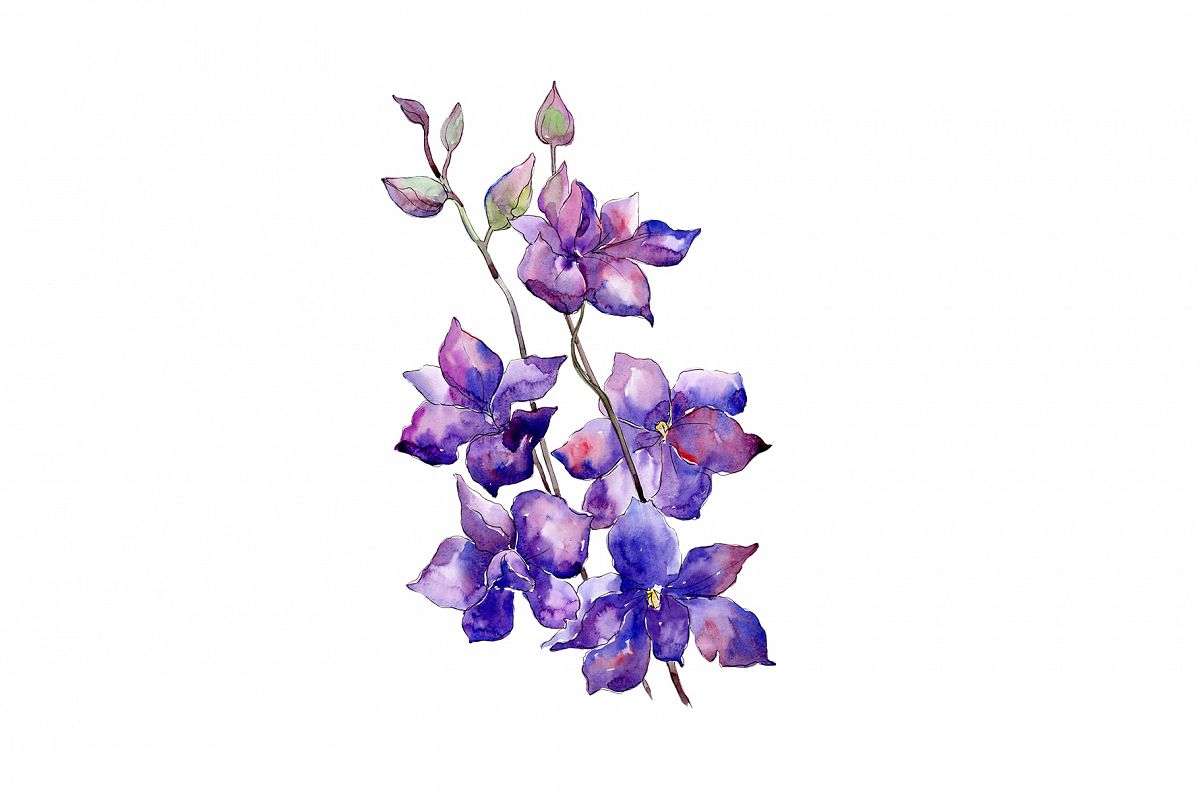 A
A sentence is a group of words which makes a complete meaning.
I am a student.
What is your name?
Go to school now.
May Allah help you.
How beautiful the bird is!
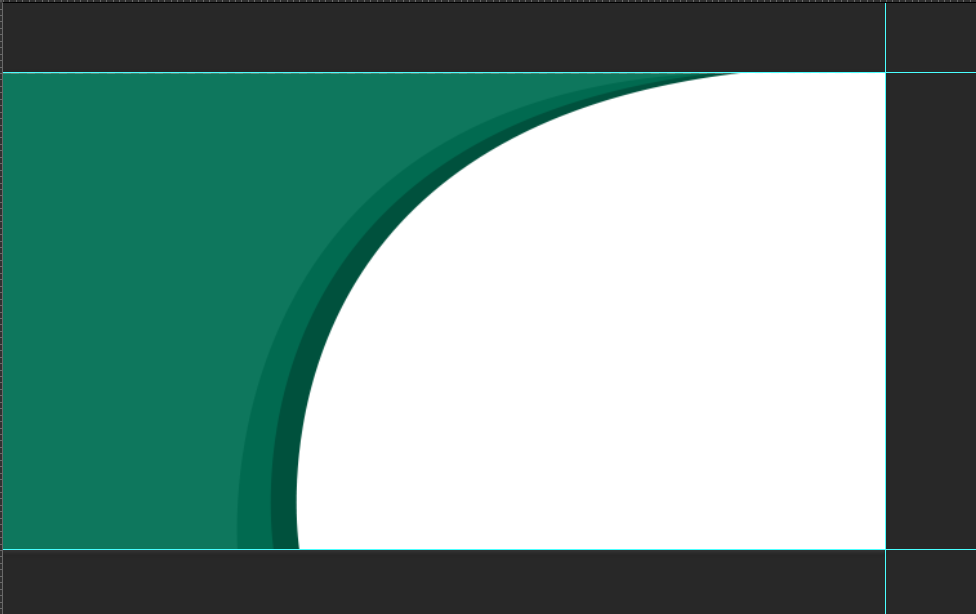 There are five kinds of sentences…
1. Assertive sentence
2. Interrogative sentence
3. Imperative sentence.
4. Optative sentence.
5. Exclamatory sentence.
Assertive  sentence
The sentence that gives statement is called an assertive sentence.
Snigdha is a good student.
He goes to school regularly. 
He always prepares his lesson .
Characteristics:
In assertive sentence Verb / Auxiliary verb sits after subject.
Interrogative sentence
An Interrogative sentence is a sentence which asks questions.
Why didn’t you come to school yesterday?
Did you take him to any doctor?
What is your name?
Characteristics:
In an Interrogative sentence Auxiliary verb sits before Subject.
Imperative sentence
The sentence that express order, advice, request, proposal, prohibition etc. is called Imperative sentence.
Go to school now
Do not make a noise.
Let us sit down quietly.
Let me tell the matter.
Always speak the truth.
Please help me.
Kindly do me a favour.
Never tell a lie.
Characteristics:
An Imperative sentence starts with Verb, Do not, Let, Please, Kindly, Always, Never.
Optative sentence
The sentence that express wish, prayer, blessing etc. of the speaker is called optative sentence.
May you be happy.
Long live our parents.
Characteristics:
An optative sentence starts with May/ Long.
Exclamatory  sentence
The sentence that expresses sudden feeling of mind, surprise, joy, sorrow etc. of the speaker is called Exclamatory sentence.
What a fine bird it is!
If I were a king!
Alas! He is dead.
Characteristics:
An exclamatory sentence starts with What / How and Subject and verb sit at the end of the sentence.
An exclamatory sentence starts with If/ would that/ Had.
An exclamatory sentence starts with Alas/ Hurrah/ Bravo/ Fie and note of exclamation sits after these words.
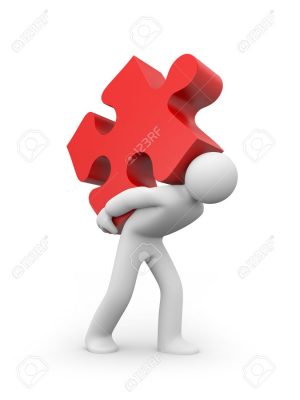 Time-10 minutes
Individual work
Identify the following sentences.
1. Did you go to school yesterday
6. Let us enjoy the game.
2. How nice the scenery is
7. Who are you
3. I wish I were a king
8. Long live our parents
4. Nobody loves a liar
9. Do not hate the poor
5. Then learn to be honest
10. Always speak the truth
Match your answer
1. Did you go to school yesterday?
Ans-Interrogative
2. How nice the scenery is!
Ans- exclamatory
3. I wish I were a king.
Ans- Assertive
4. Nobody loves a liar.
Ans- Assertive
5. Then learn to be honest.
Ans- Imperative
6. Let us enjoy the game.
Ans- Imperative
Ans-Interrogative
7. Who are you?
Ans- Optative
8. Long live our parents.
Ans- Imperative
9. Do not hate the poor.
10. Always speak the truth.
Ans- Imperative
Time-10 minutes
Group work
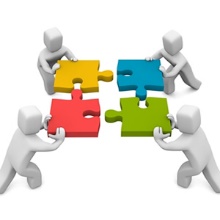 Group-A
Make Ten Assertive sentences
Group-B
Make Ten Interrogative sentences
Group-C
Make Ten Imperative sentences
Group-D
Make Ten Optative sentences
Group-E
Make Ten Exclamatory sentences
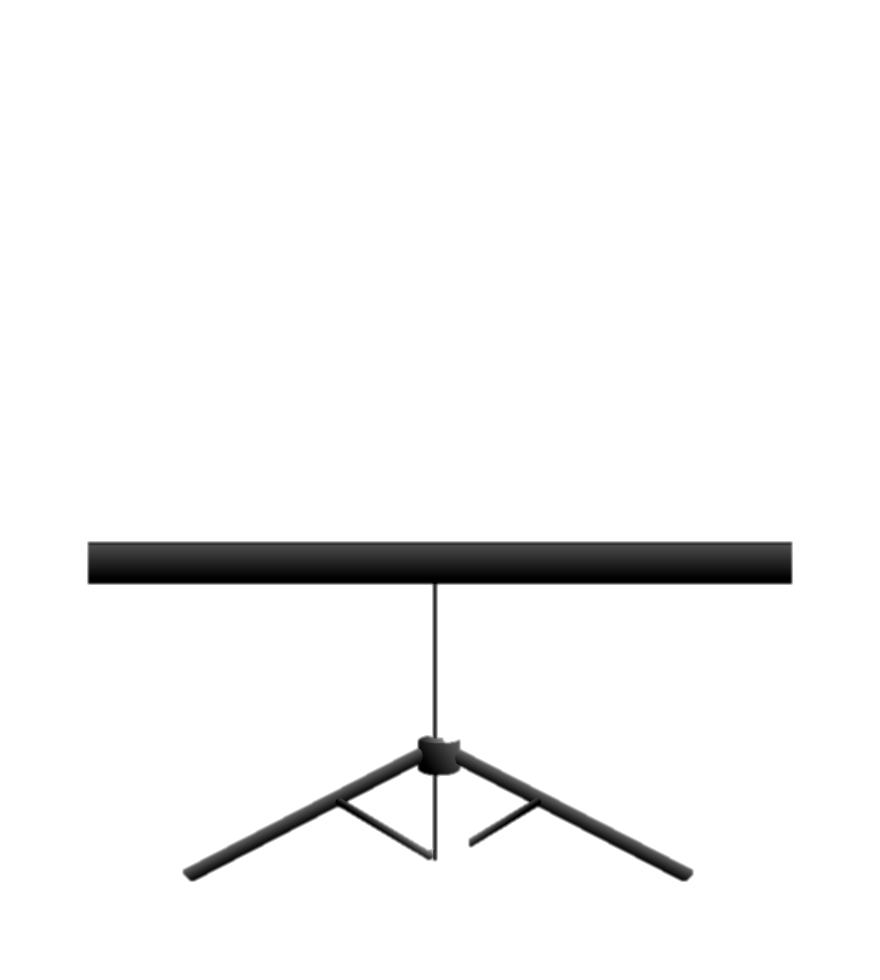 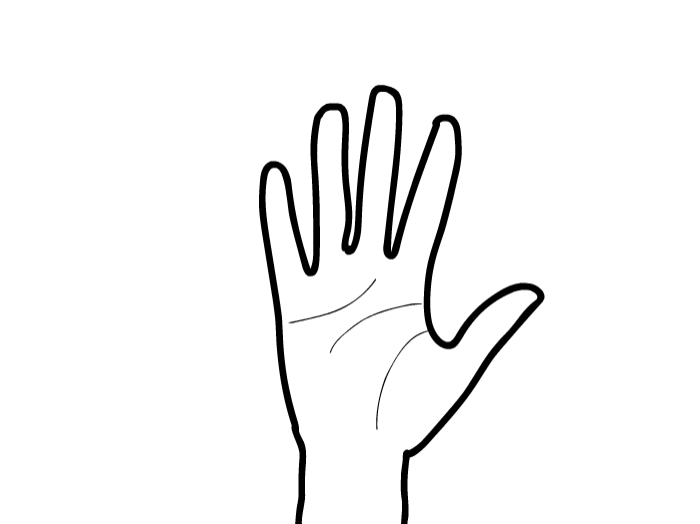 Good bye. See you tomorrow.